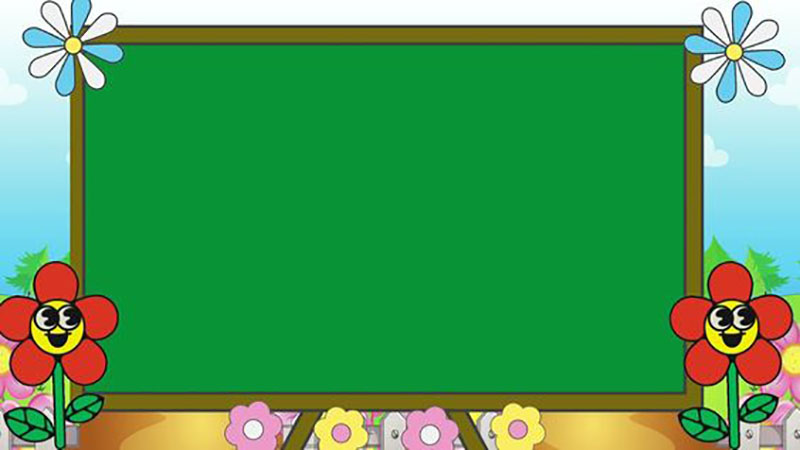 TOÁN
CHÀO MỪNG CÁC EM ĐẾN VỚI GIỜ HỌC
1
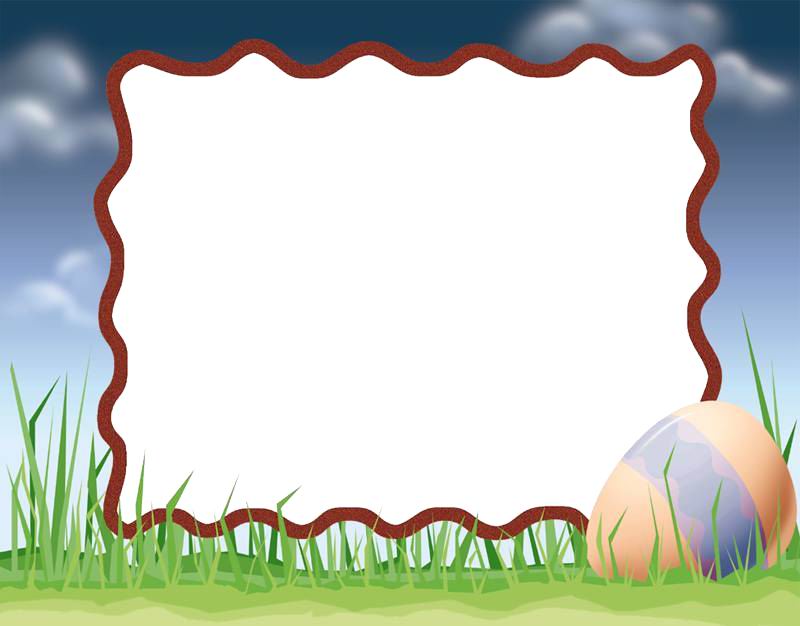 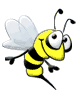 Trò chời
AI NHANH HƠN ?
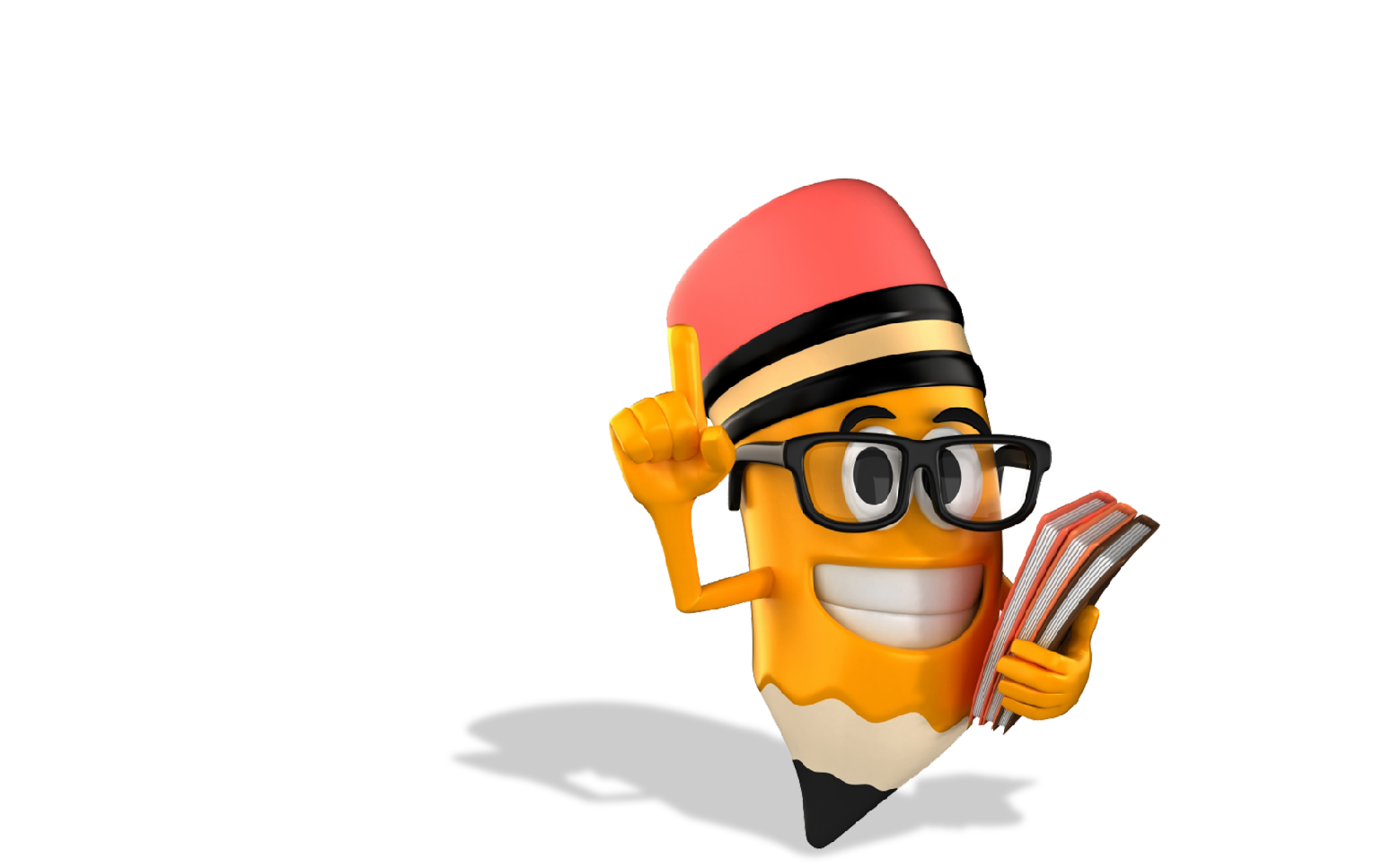 AI NHANH HƠN ?
Câu 1: Tìm phân số chỉ phần đã tô màu trong mỗi hình
dưới đây:
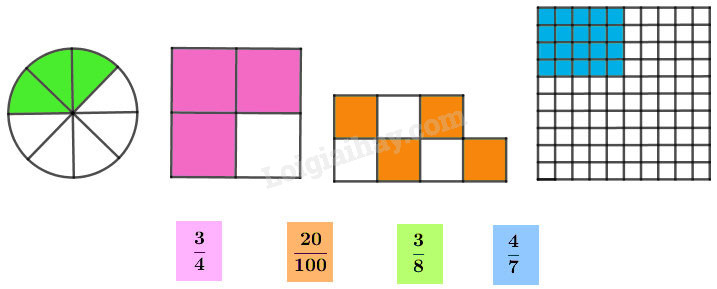 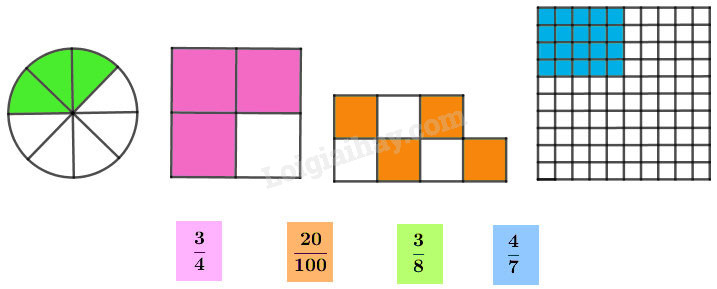 Hình 1
Hình 2
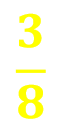 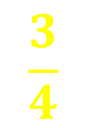 3
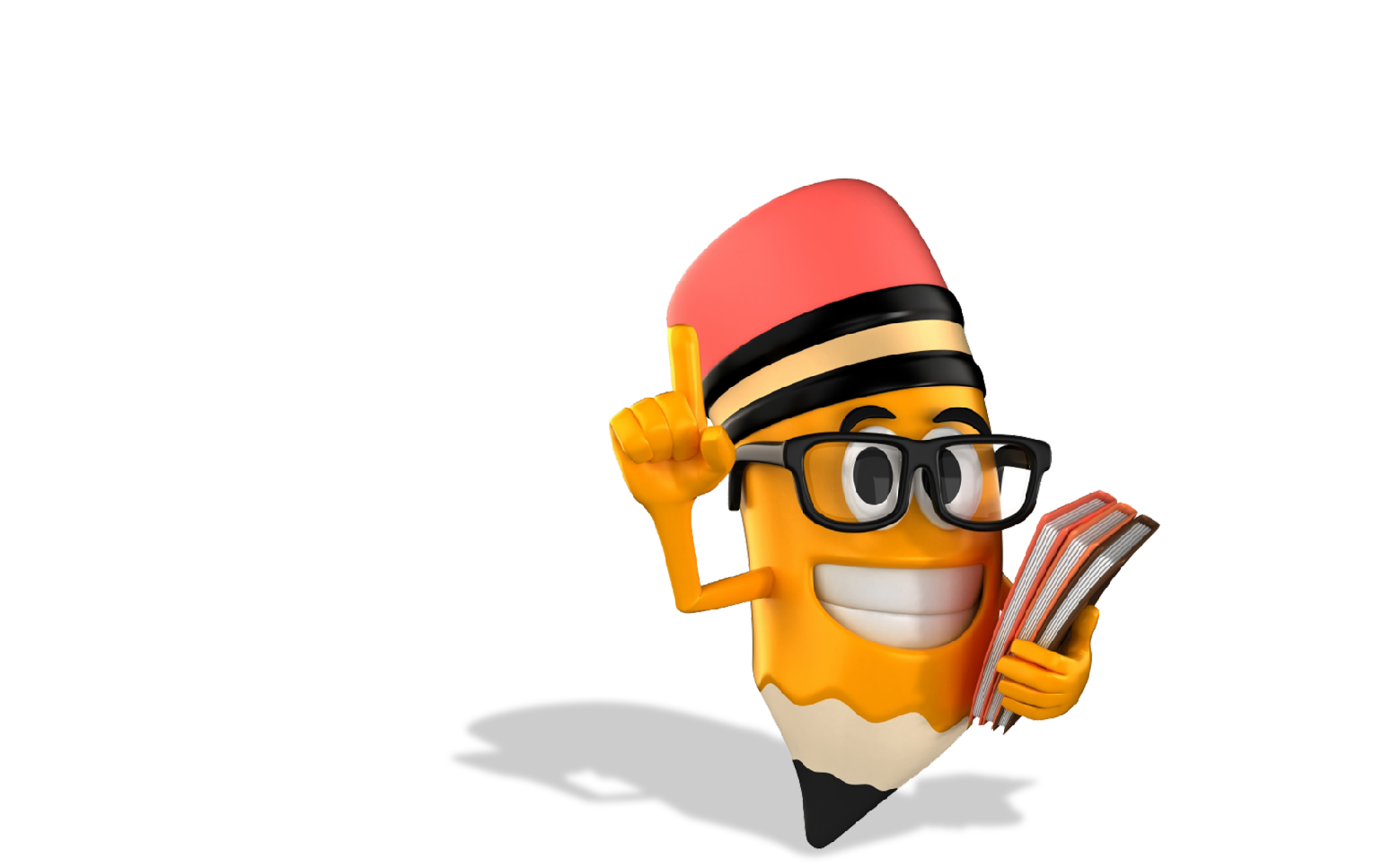 AI NHANH HƠN ?
Câu 3: Chọn câu trả lời đúng:
             Rút gọn phân số        ta được phân số tối giản là:
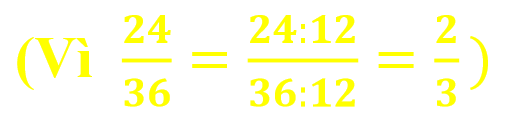 4
Thứ Tư ngày 23 tháng 2 năm 2022
Toán
Phép cộng phân số
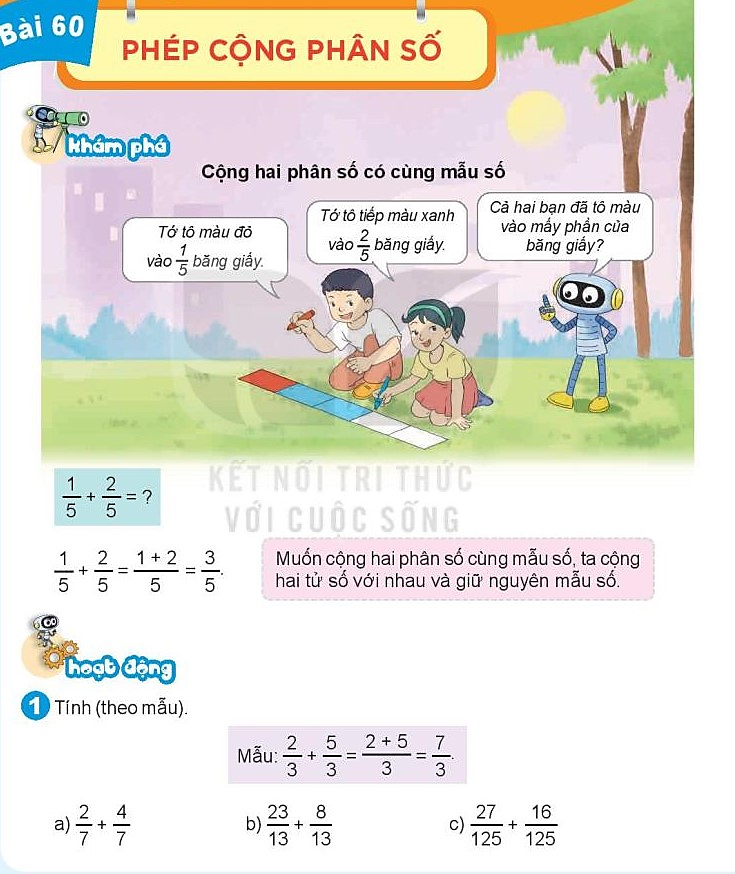 Nam
Mai
1      2
5      5
1      2
5      5
3
5
3
5
3
5
Ta phải thực hiện phép tính:
?
1 + 2
Ta có:
5
1
5
2
5
4      1
 8      8
5
8
Muốn cộng hai phân số cùng mẫu số, ta cộng hai tử số với nhau và giữ nguyên mẫu số.
Ví dụ:
4 + 1
8
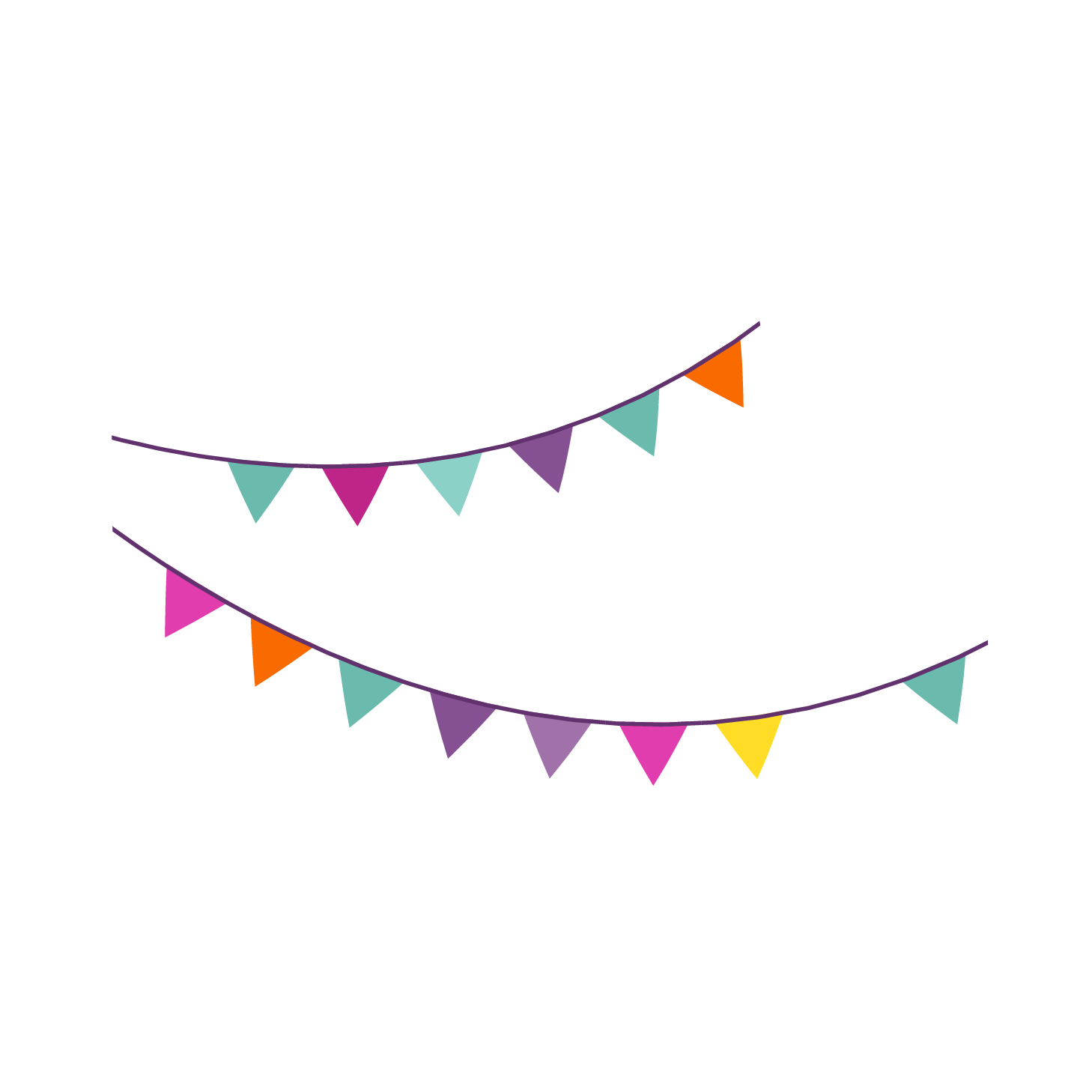 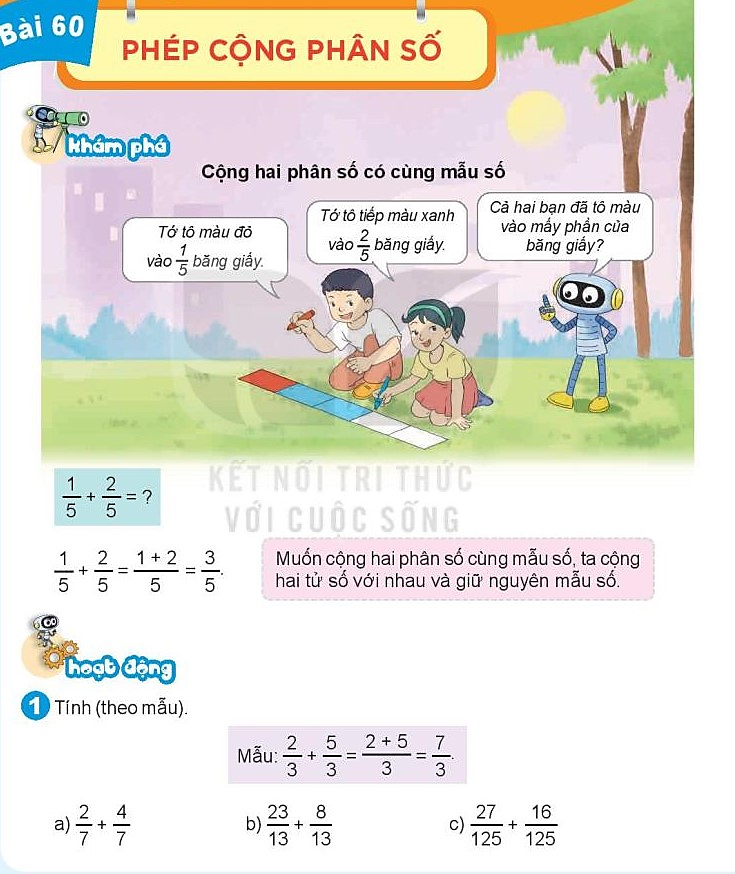 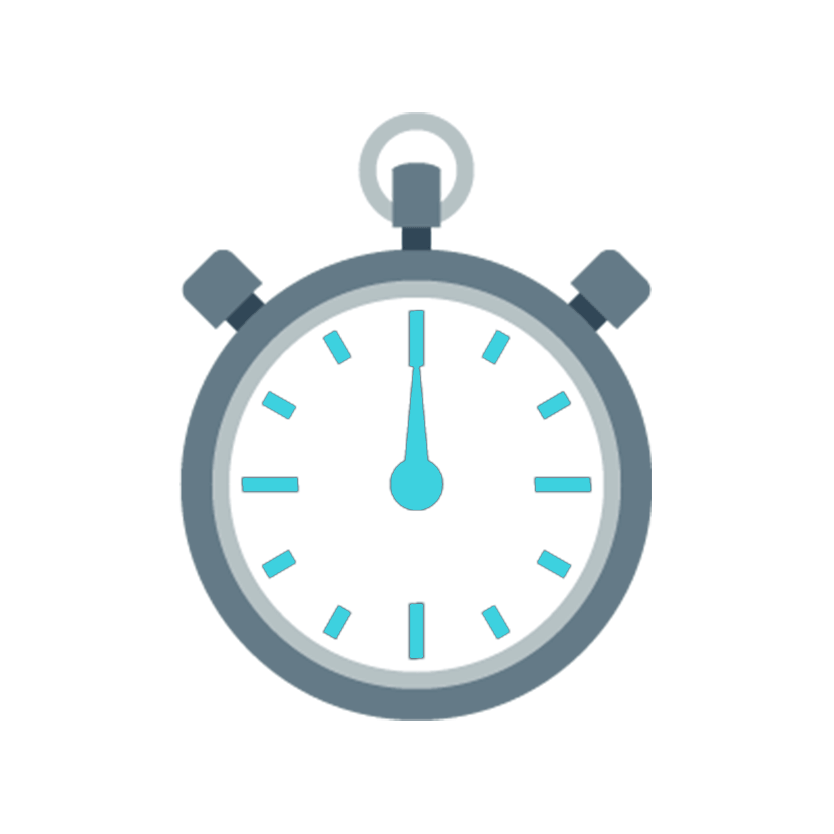 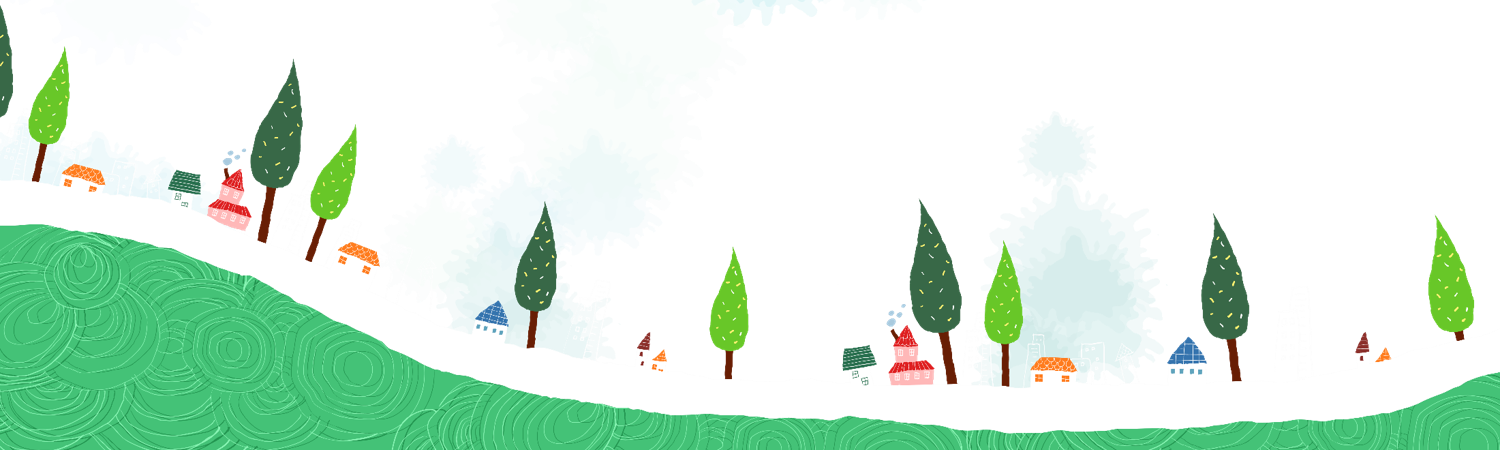 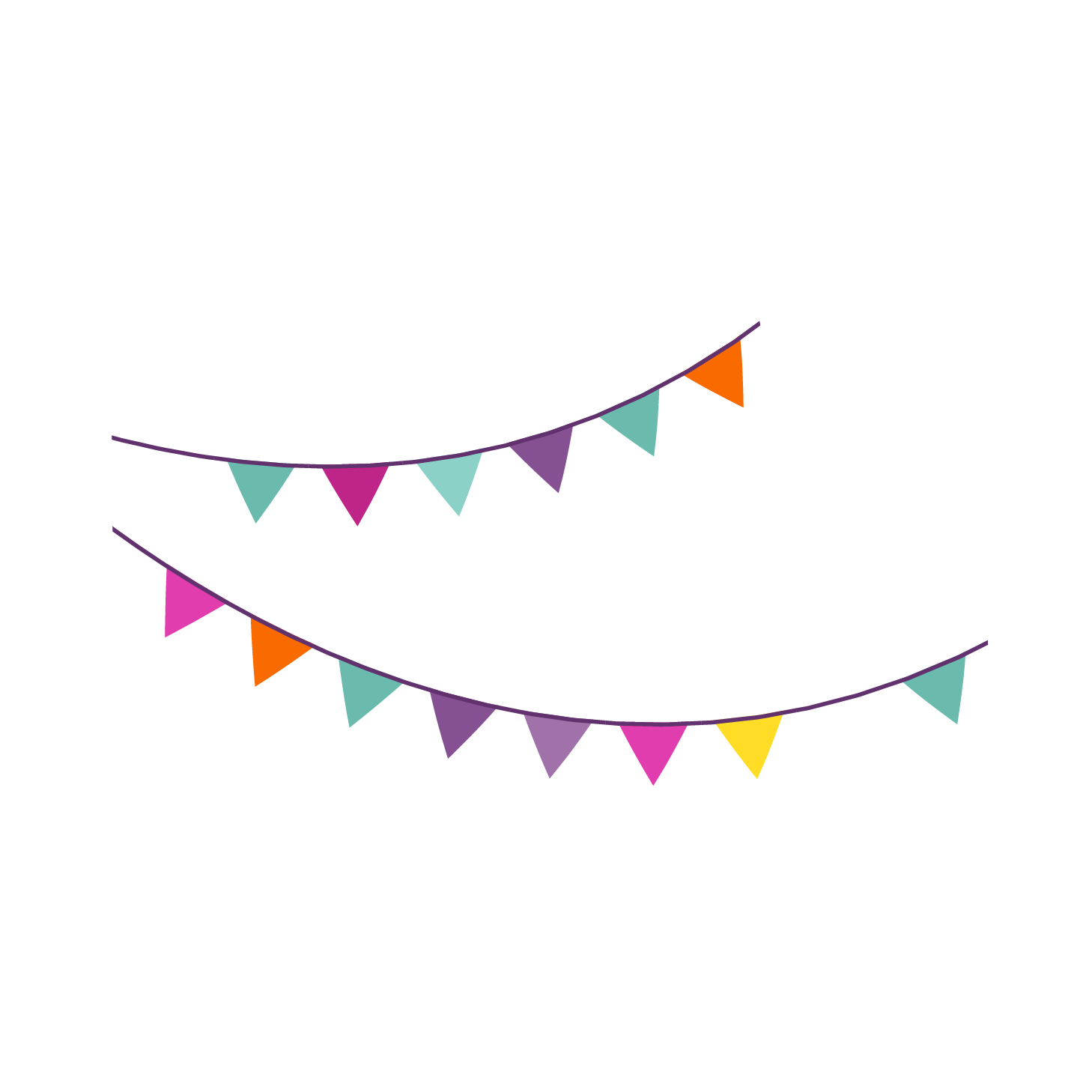 4
7      7
27   16
125125
23    8
13   13
31
13
6
7
43
 125
2 + 4
    7
23 + 8
    13
27 + 16
    125
Tính:
Bài 1:
a)
a)
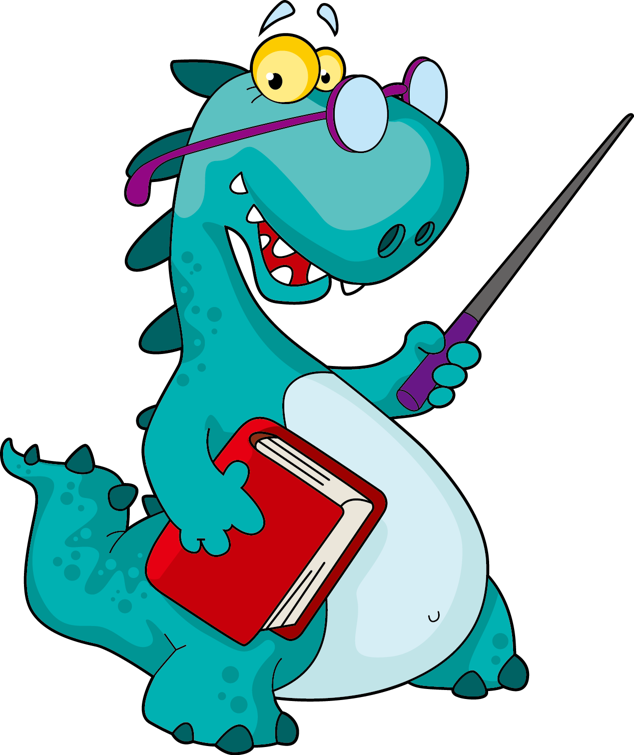 b)
c)
c)
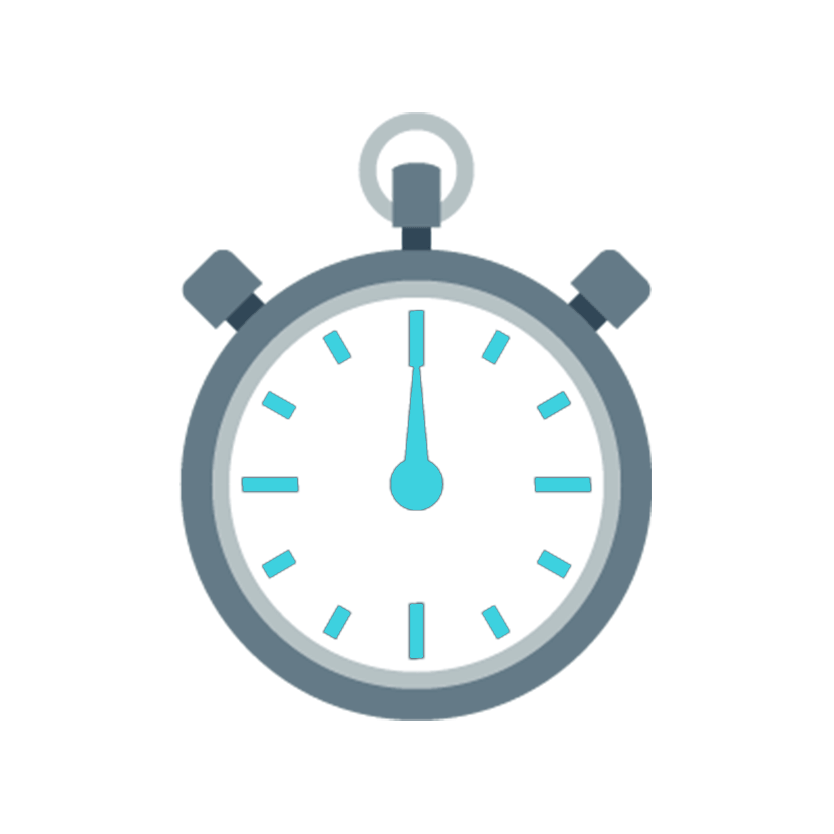 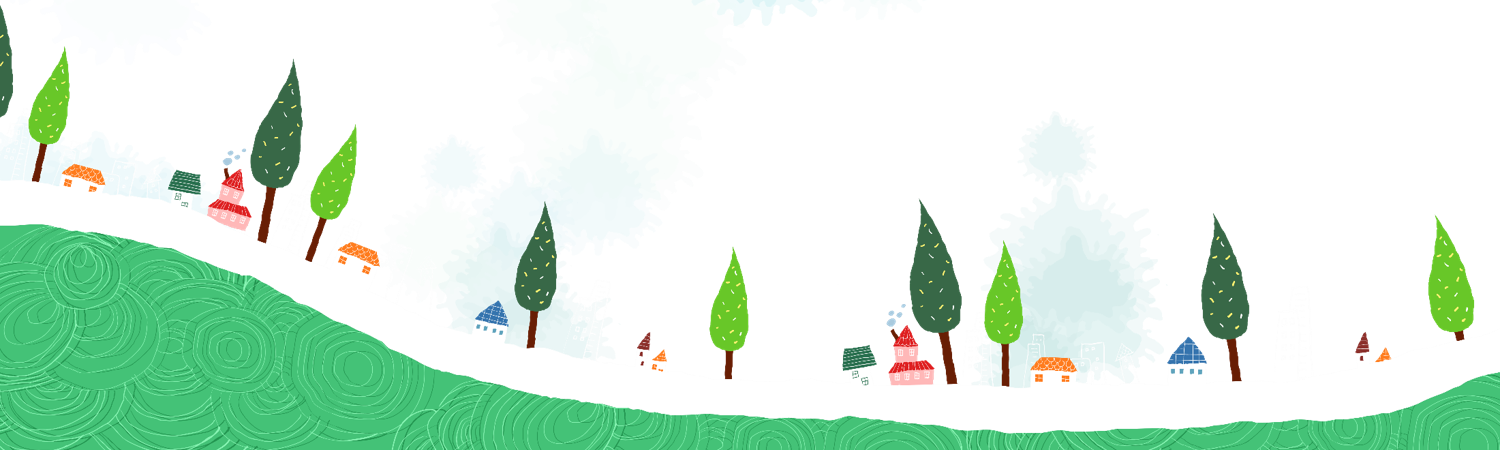 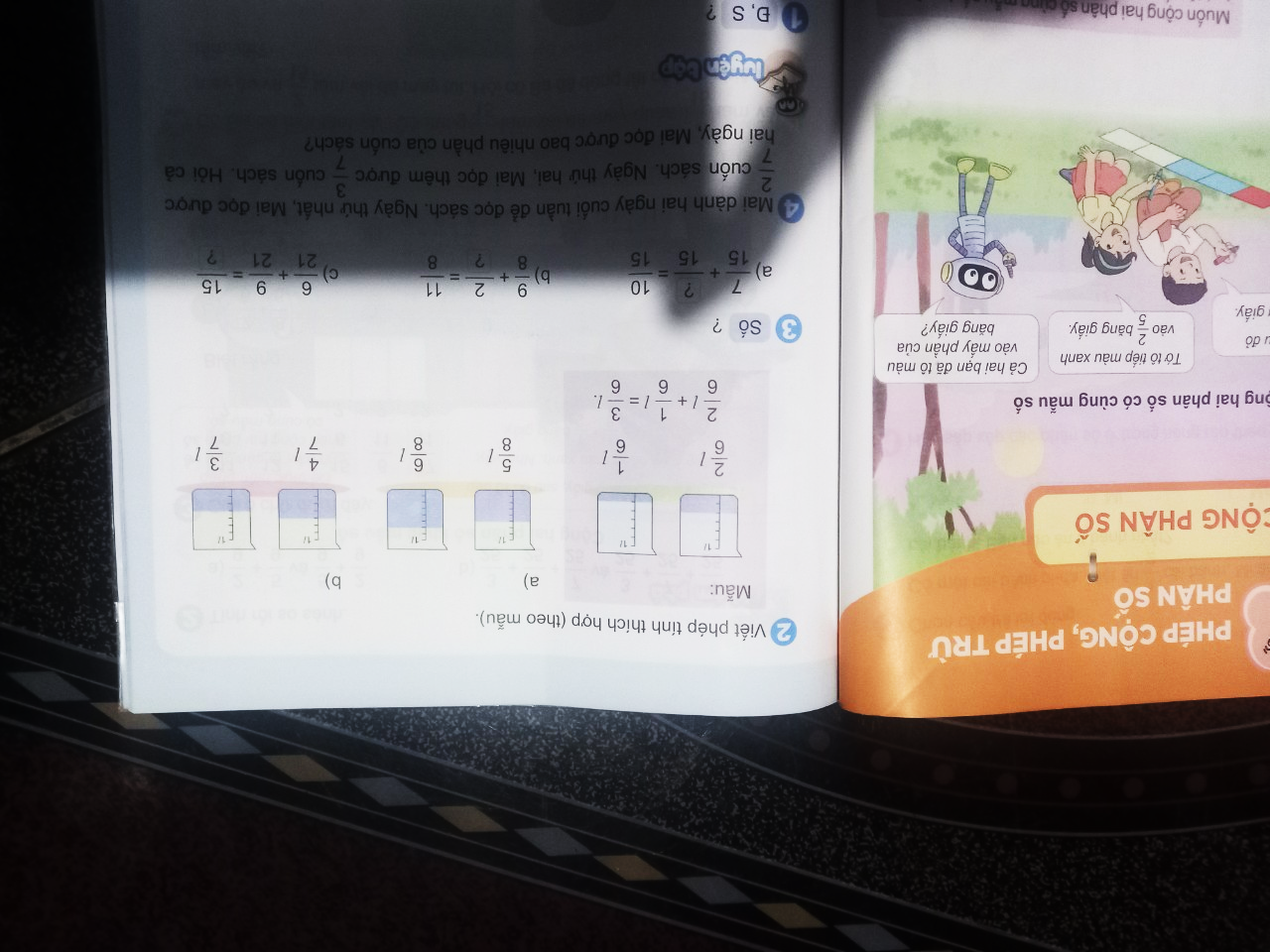 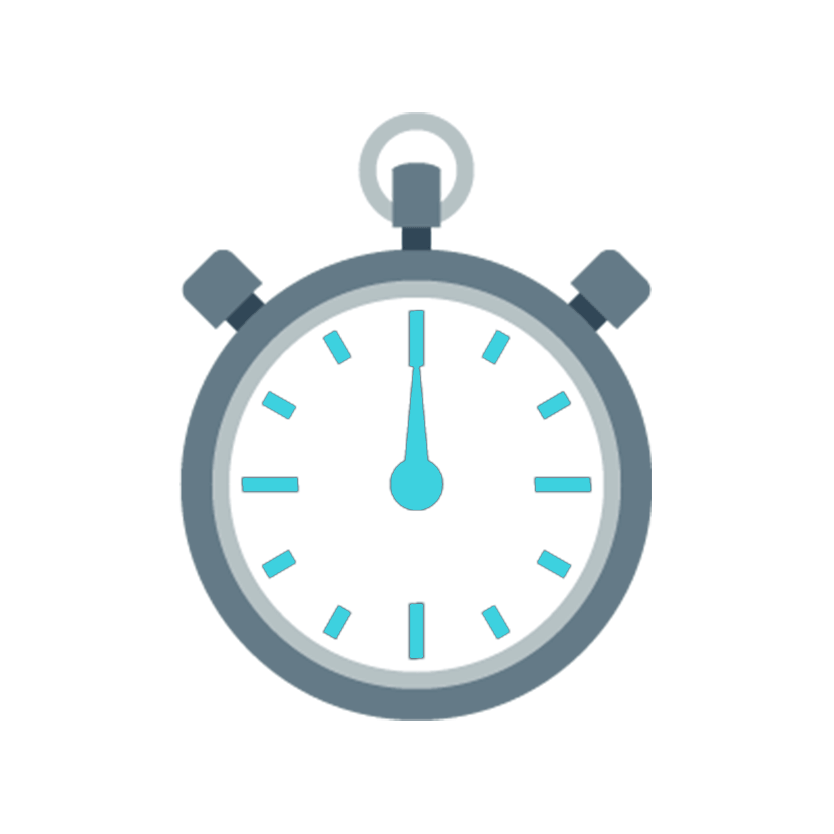 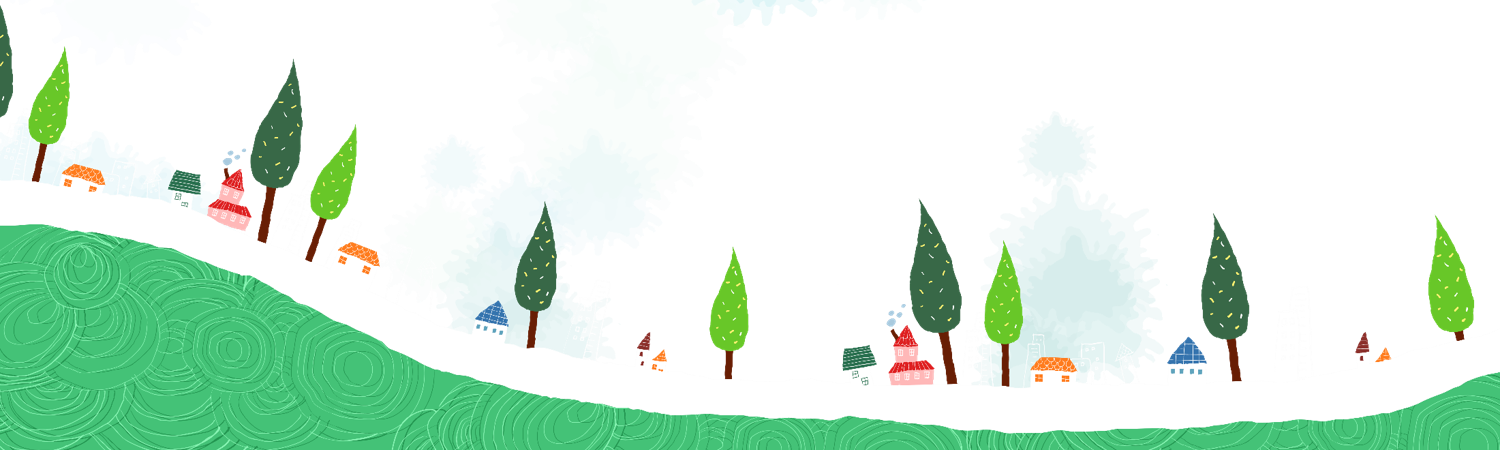 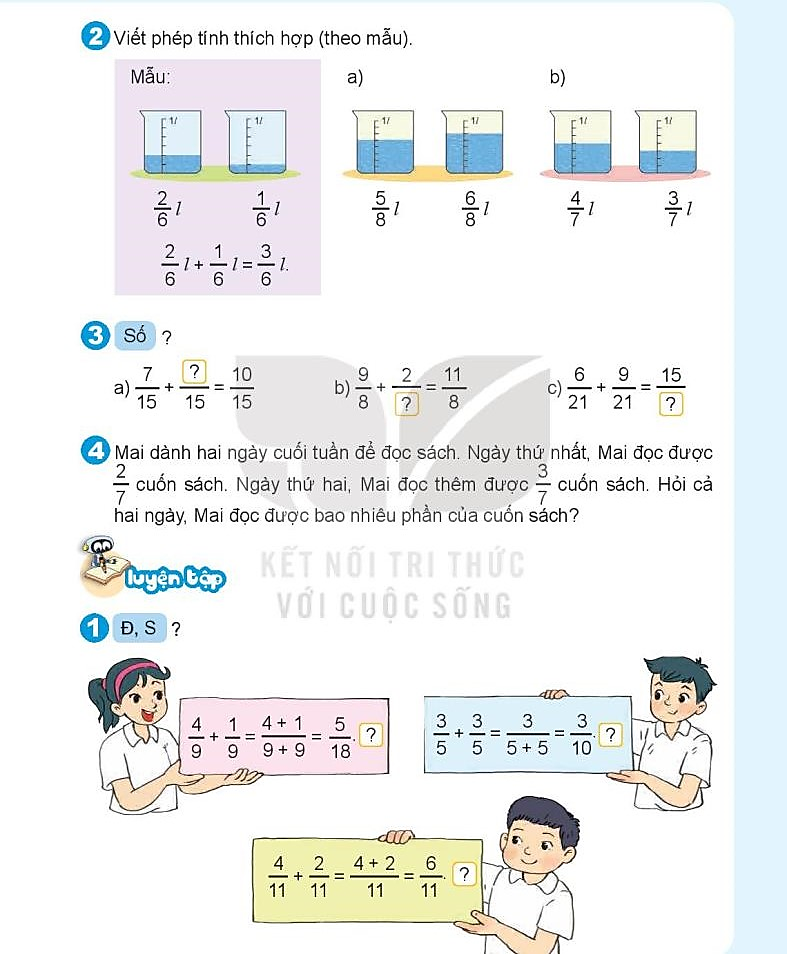 3
8
21
2
7
3
7
2
7
3
7
Bài 4:  Mai dành hai ngày cuối tuần để đọc sách. Ngày thứ nhất, Mai đọc được      cuốn sách. Ngày thứ hai, Mai đọc thêm được     cuốn sách. Hỏi cả hai ngày, Mai9 đọc được bao nhiêu phần của cuốn sách?
Tóm tắt:
số phần cuốn sách
?
Cuốn sách:
Ngày thứ 2
Ngày thứ 1
2
7
3
7
5
7
2      3
7      7
5
7
Tóm tắt:
số cuốn sách
?
Cuốn sách:
Ngày thứ  1
Ngày thứ 2
Bài làm
Cả hai ngày, Mai đọc được số phần cuốn sách là:
2 + 3
(Cuốn sách)
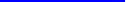 7
Đáp số:
(Cuốn sách)
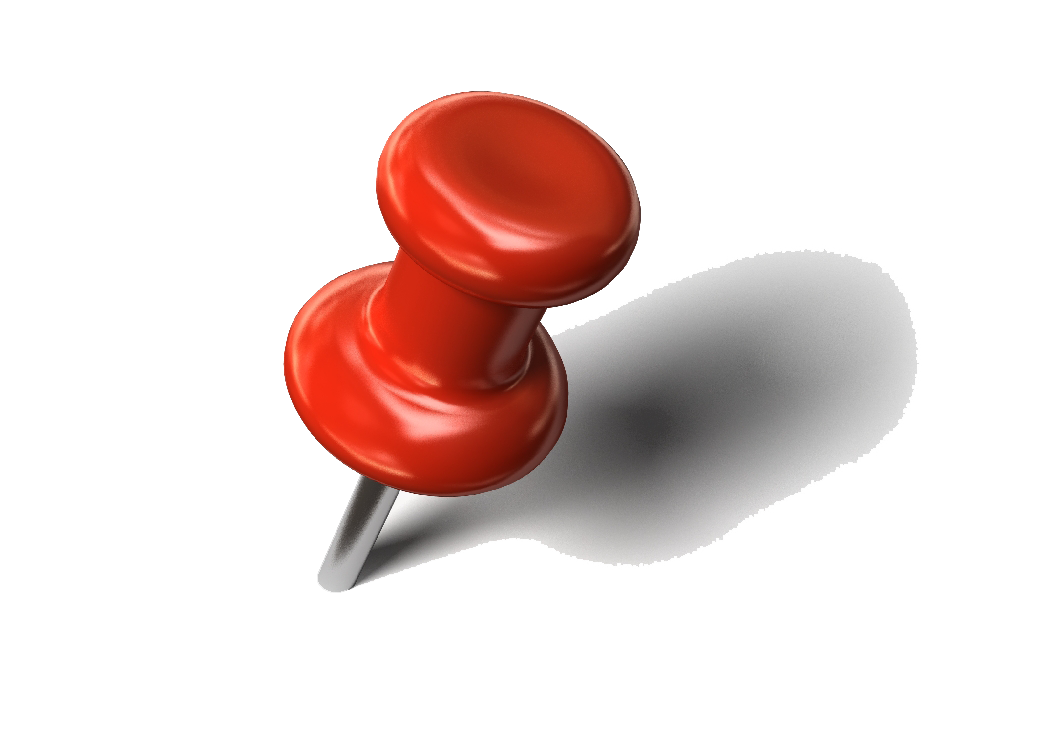 Muốn cộng hai
phân số cùng 
mẫu số, ta cộng 
hai tử số với nhau 
và giữ nguyên 
mẫu số